すくいの　はじまり
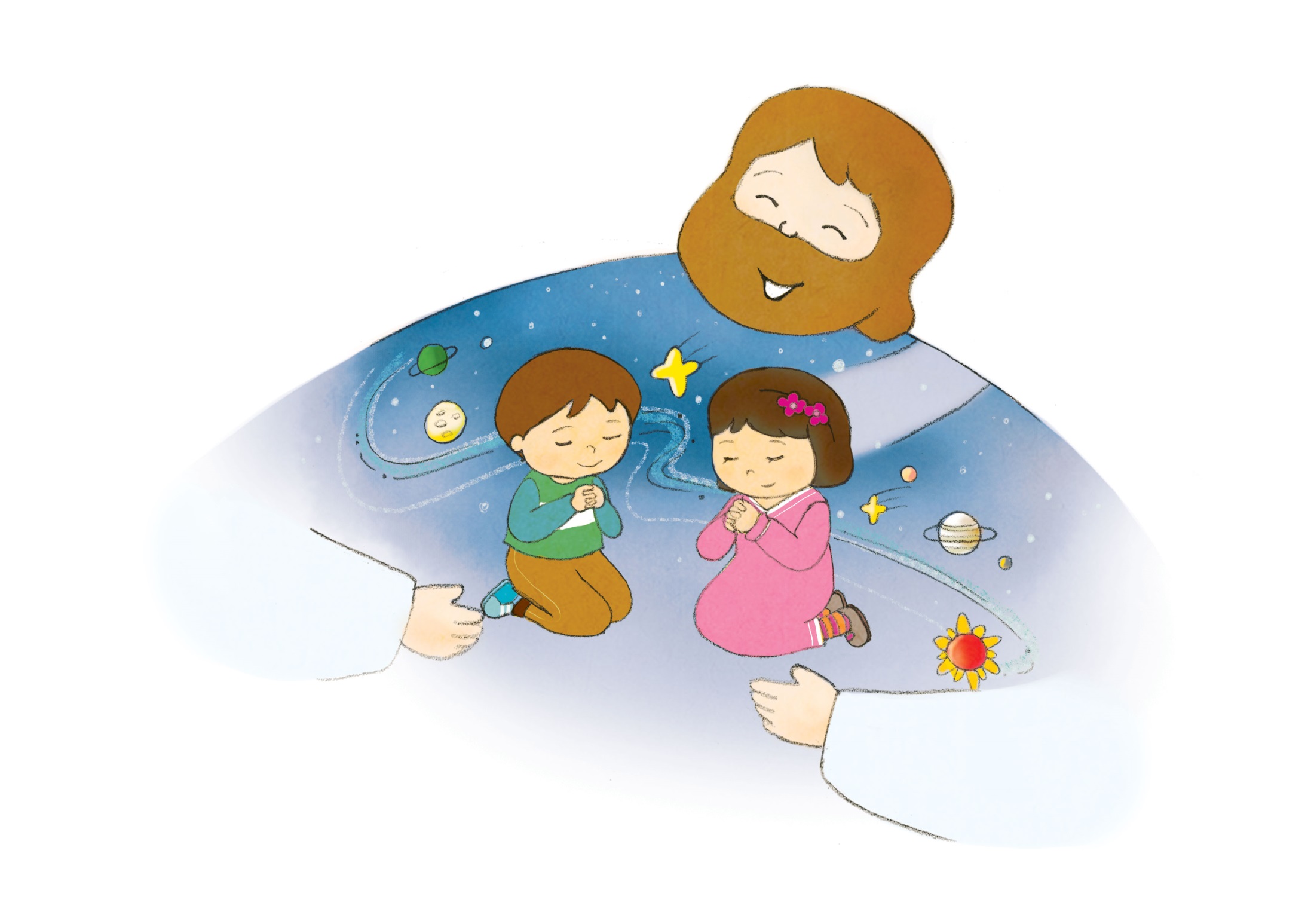 エペソ1:1-13
みことばを　きく　じかんに　
すべての　はたらきが　おきます
せいれい
はたらき
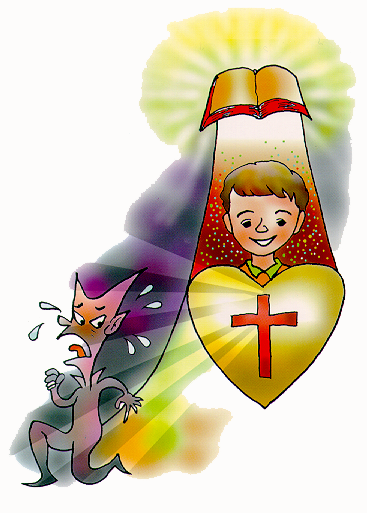 みつかい
はたらき
くらやみ
くだかれる
かみさまは　なぜ　
ぜんあくの　ちしきの　きを つくられたのか?
かみさまは　なぜ サタンを 
ふせがれなかったのか?
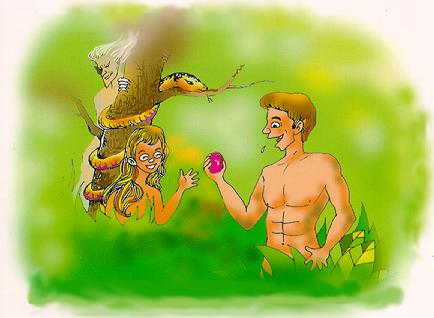 かみさまは　わたしたちと　ともに　いることを　ねがわれて　じゆういしを　あたえられました
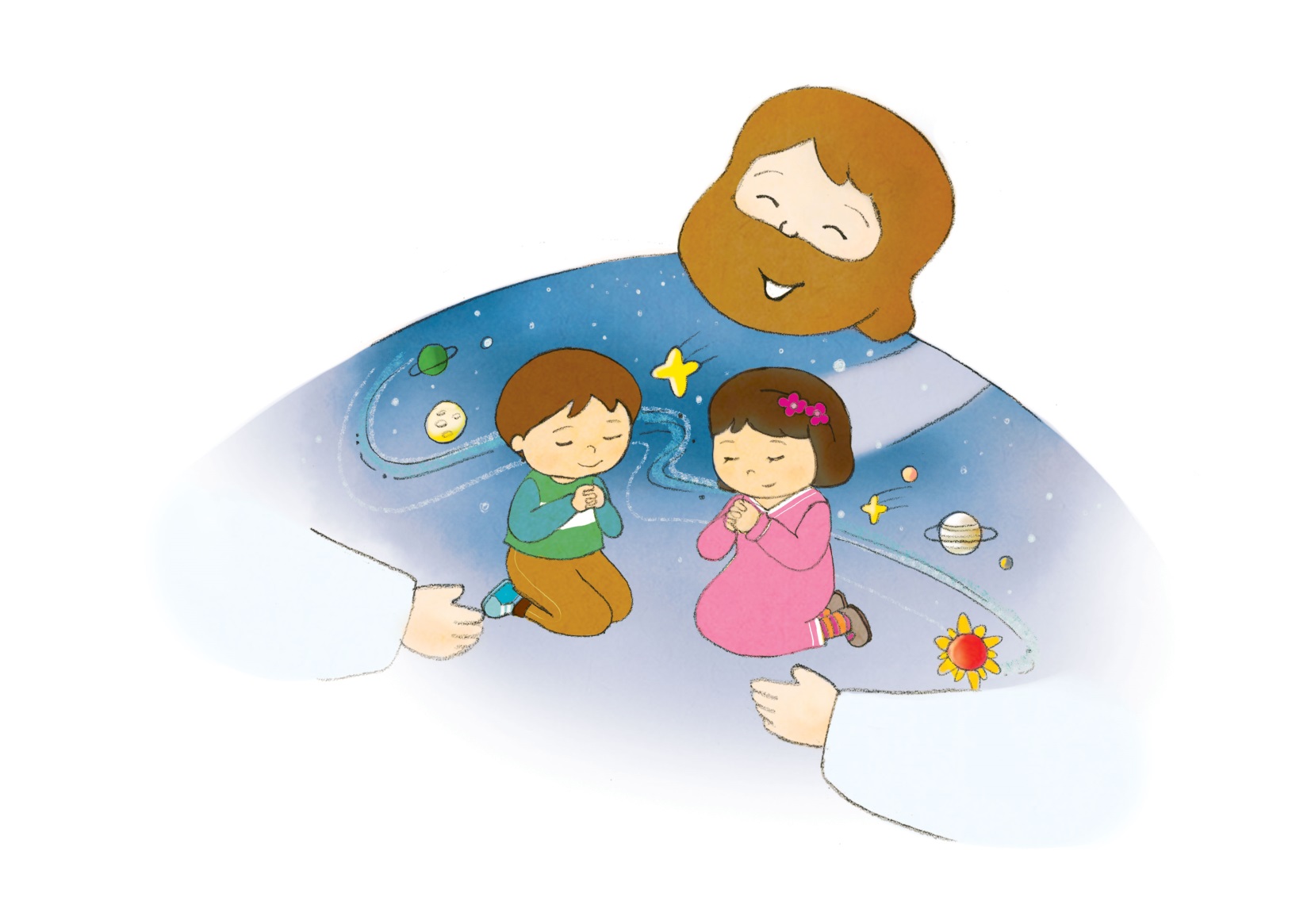 そうせいき1:27
サタンに　だまされて　かみさまを　はなれたのですが　すくいの　けいやくを　くださいました
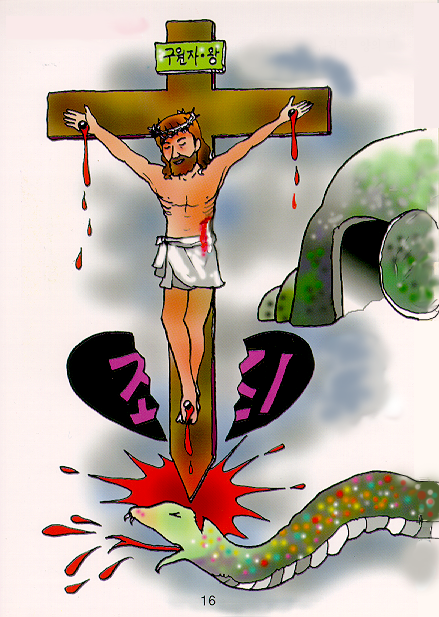 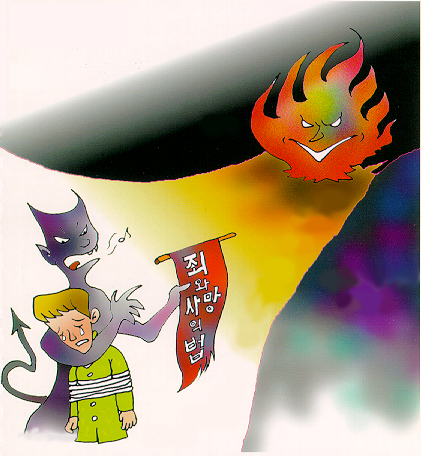 そうせいき3:15
イエス・キリストに　あって　わたしたちを 
すくってくださり
かみのこどもに　してくださいます
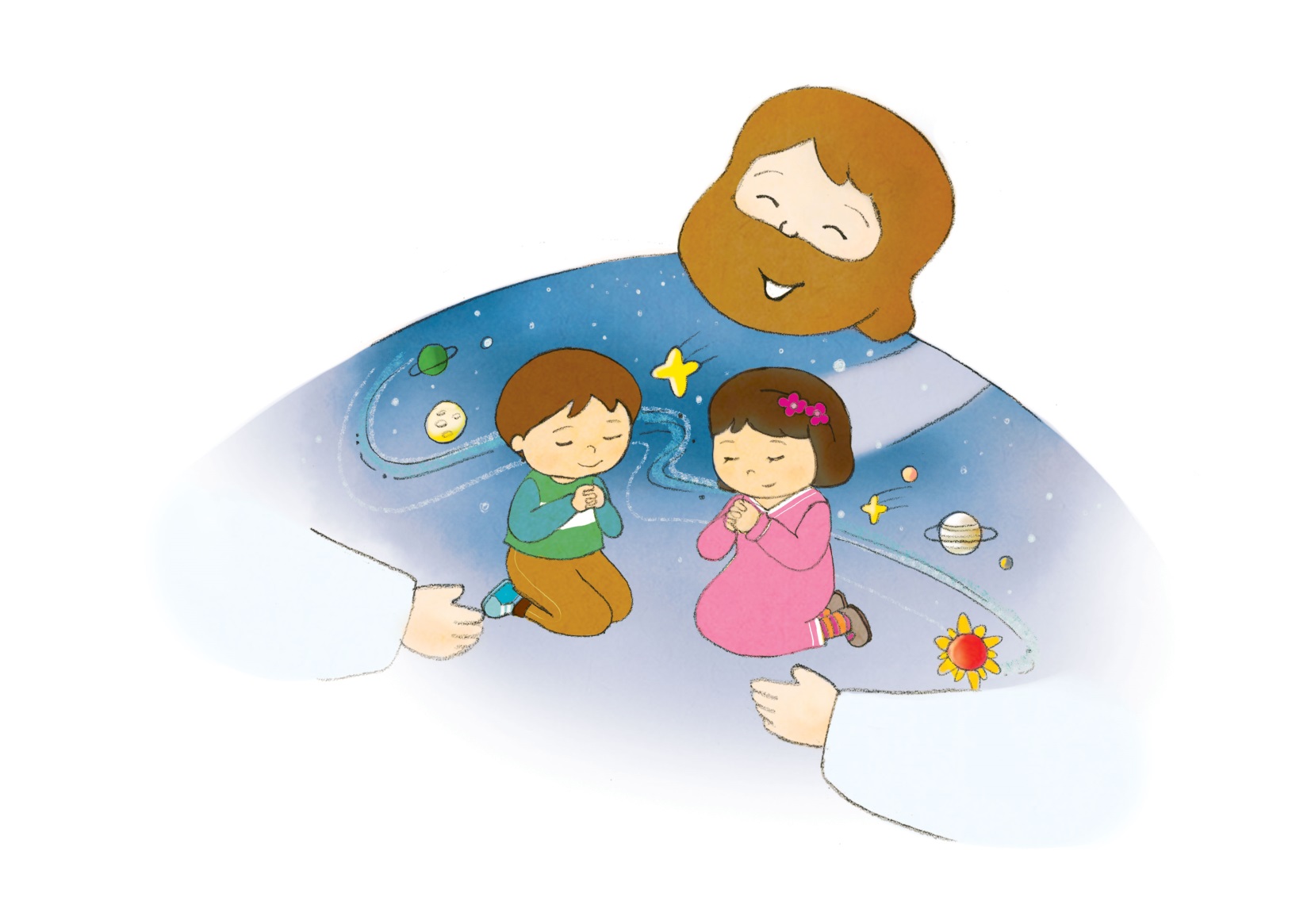 1. すくいの　けいかくは　いつ　はじまりましたか
せかいの　もといの　おかれる　まえに　えらばれました(エペソ1:3-4)
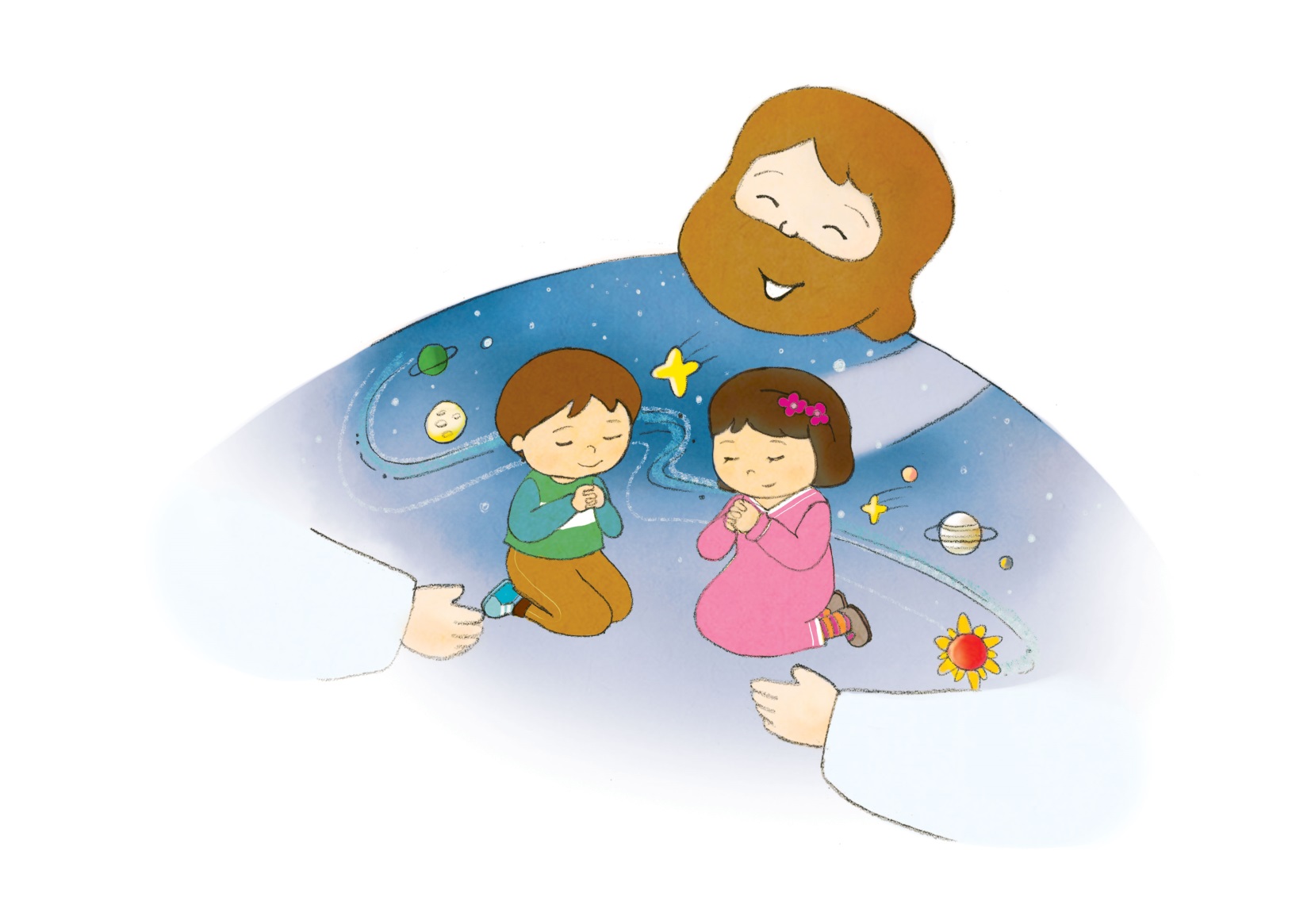 キリストに　あって　さだめて　おられました(エペソ1:5)
めぐみの　えいこうが　ほめたたえられる　
ためです(エペソ1:6)
2. すくわれた　ものの　いのりは　どのようなものですか
かみさまを　しるための　ちえと　けいじの
みたまを　もとめます(エペソ1:16-17)
こころの　めが　はっきりと　みえるようになり　めされた　
のぞみと　うけつぐ　ものが　えいこうに　とんでいることを　
しるように　いのります(エペソ1:18)
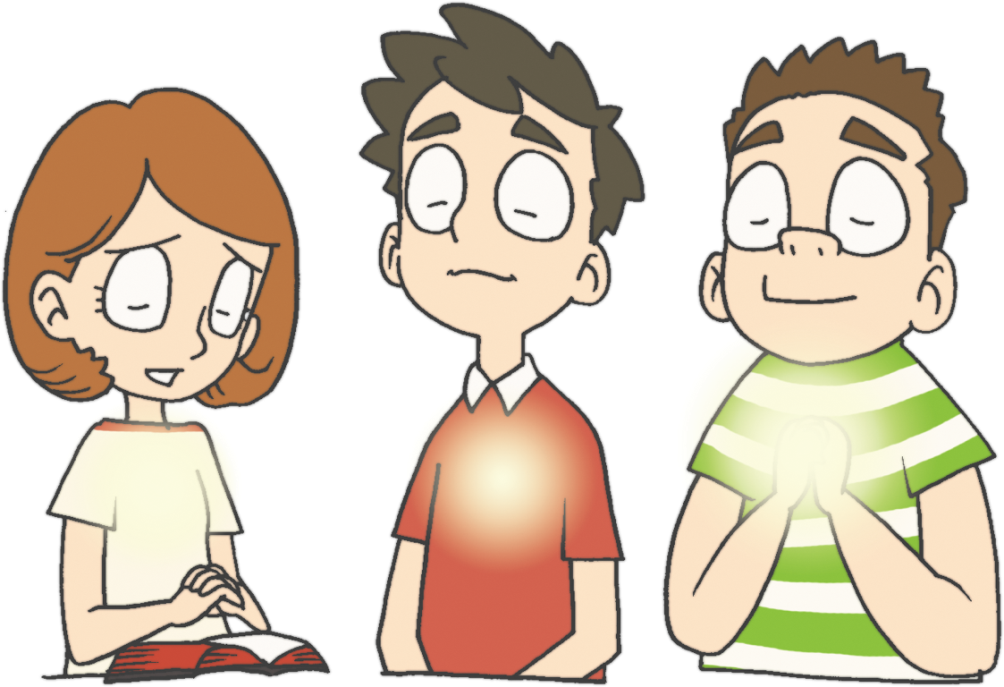 わたしたちに　はたらく　かみさまの　ちからを　しるように　いのります(エペソ1:19)
3. キリストは　なにを　して　おられますか
よみがえって　かみさまの　みぎのざに　おられます(エペソ1:20)
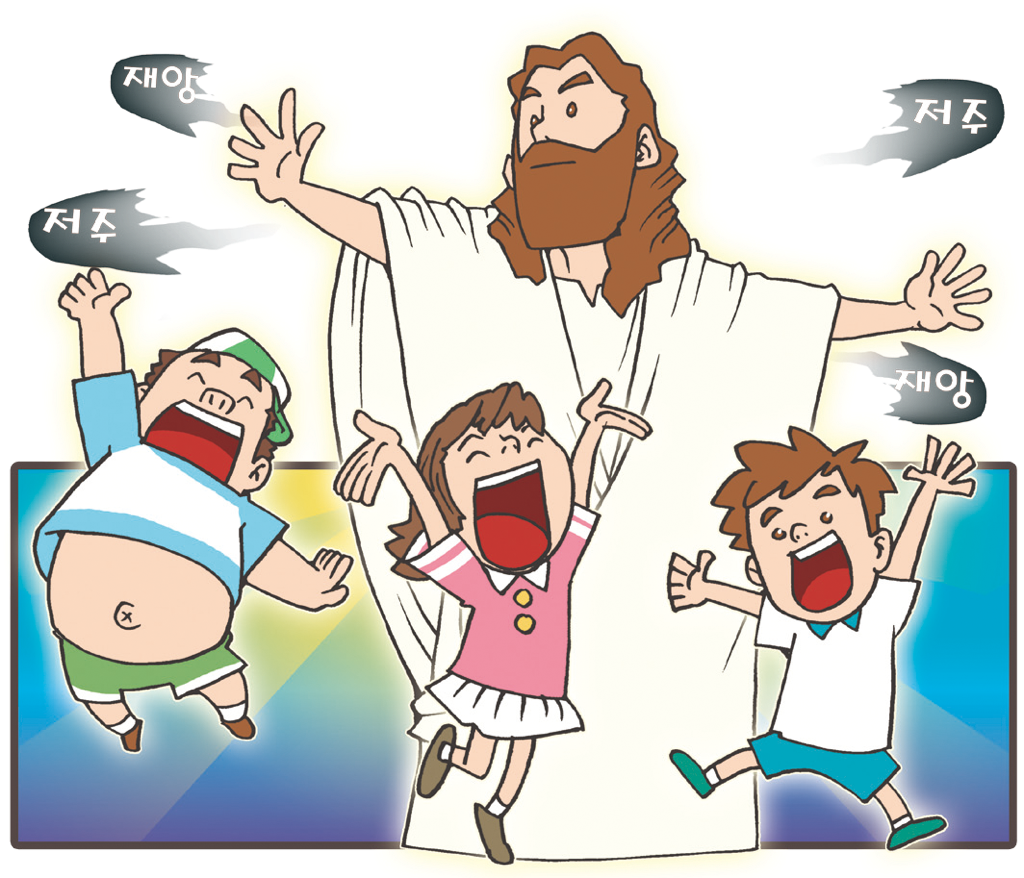 すべての　なの　うえに　たかく　おられます
(エペソ1:21)
いっさいの　ものを　あしの　したに　したがわせる　キリストは　きょうかいの　かしらです(エペソ1:22-23)
よみがえられた　イエスさまは　わたしと 
いつも　ともに おられます
(マタイ28:20)
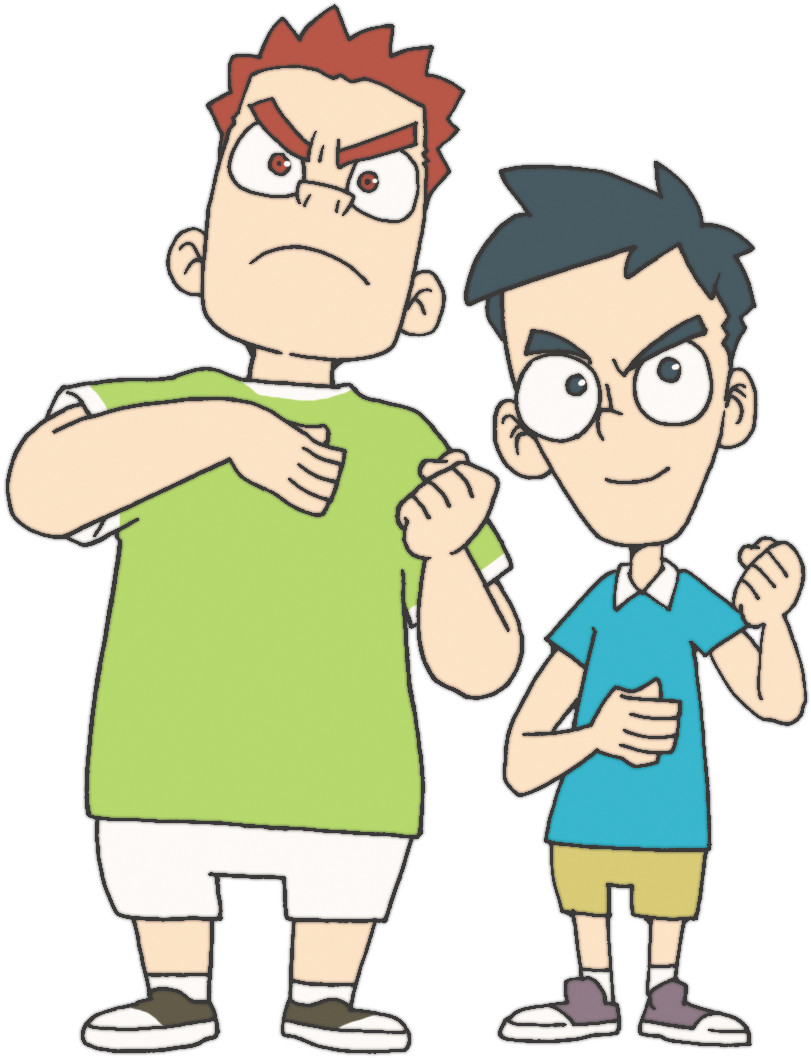 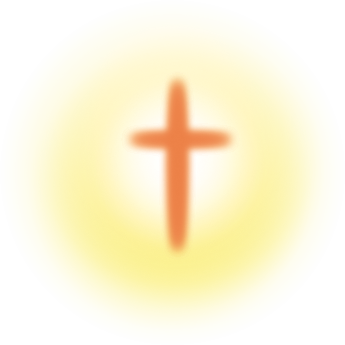 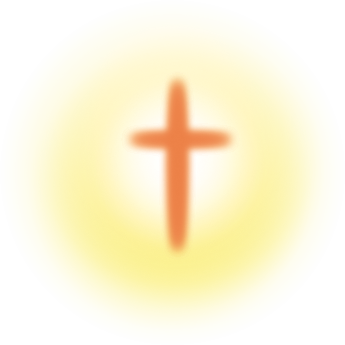 すくいの　みことばに　
ふかく　はいって　いきましょう
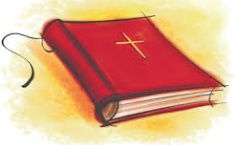 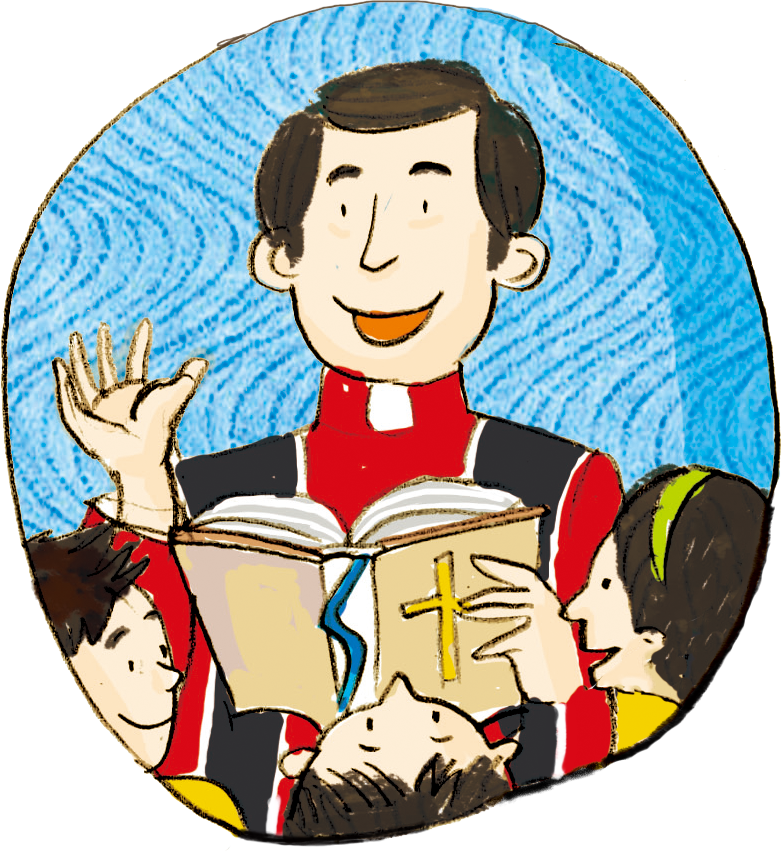 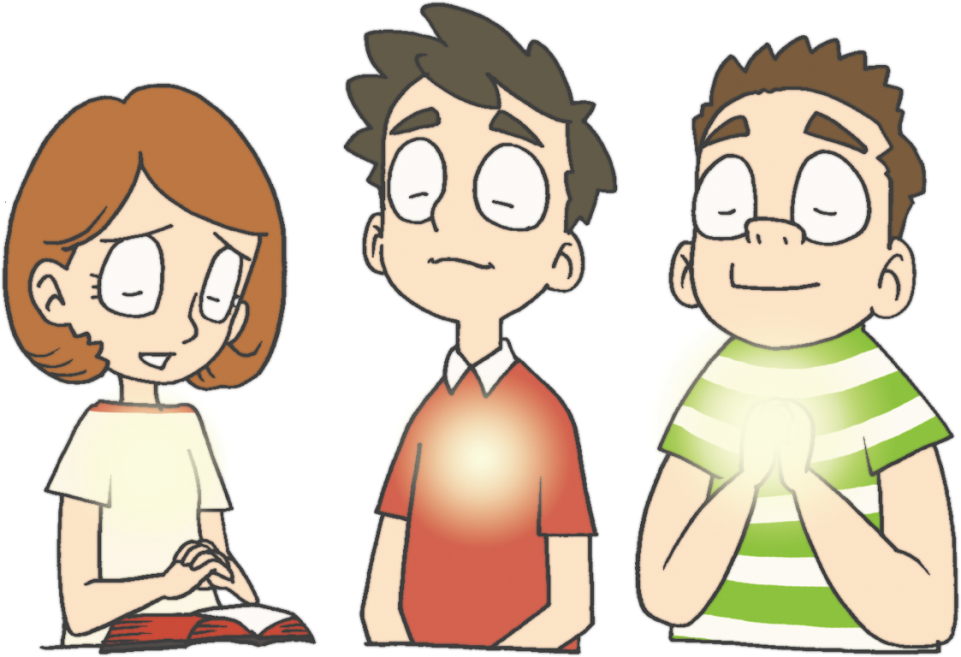 すくいの　みことばを　げんばで　つたえましょう
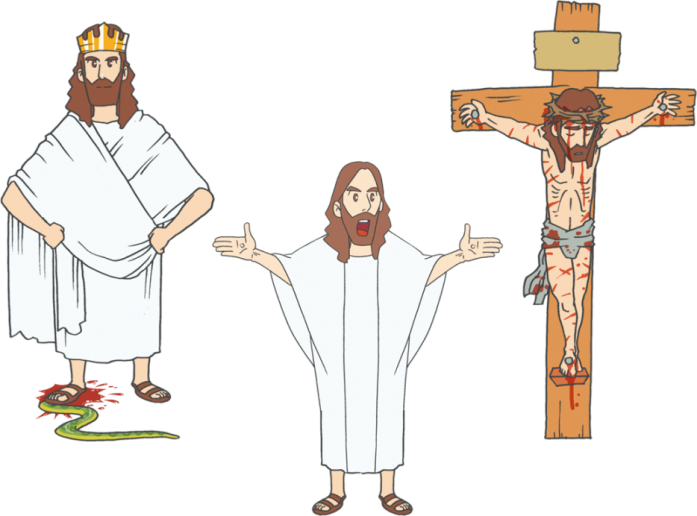 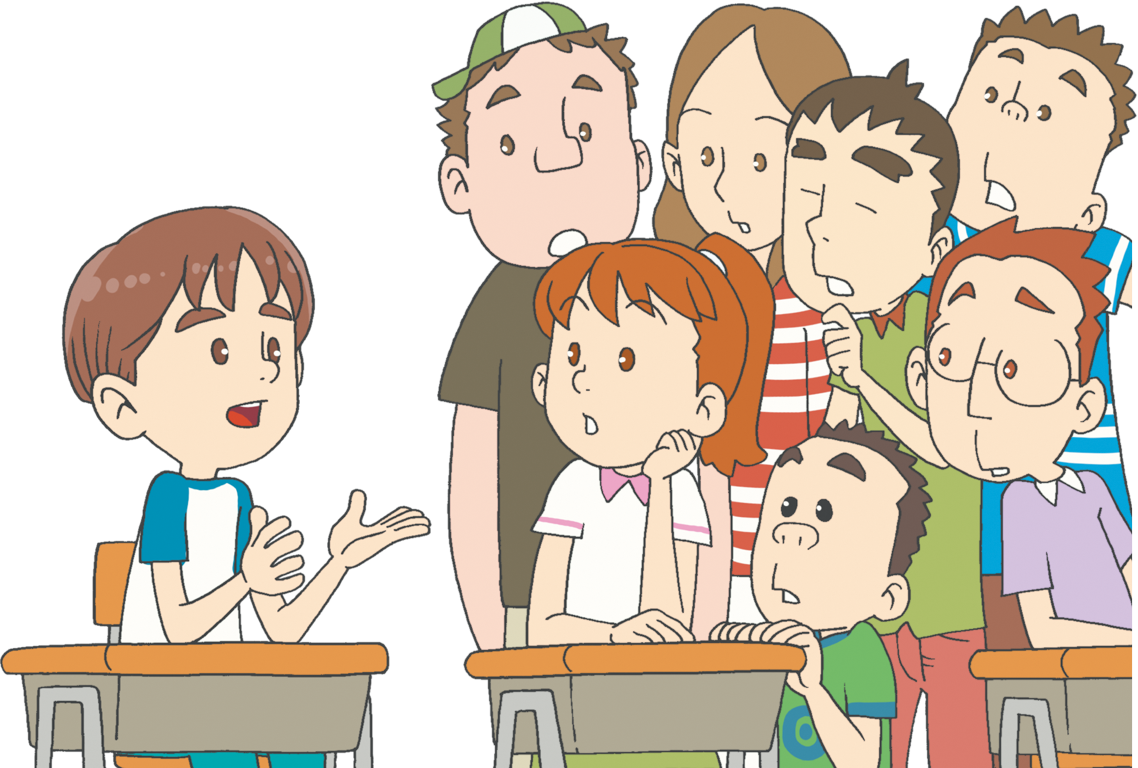 フォ
ー
ラム
し
て
いん
し
よう
こく
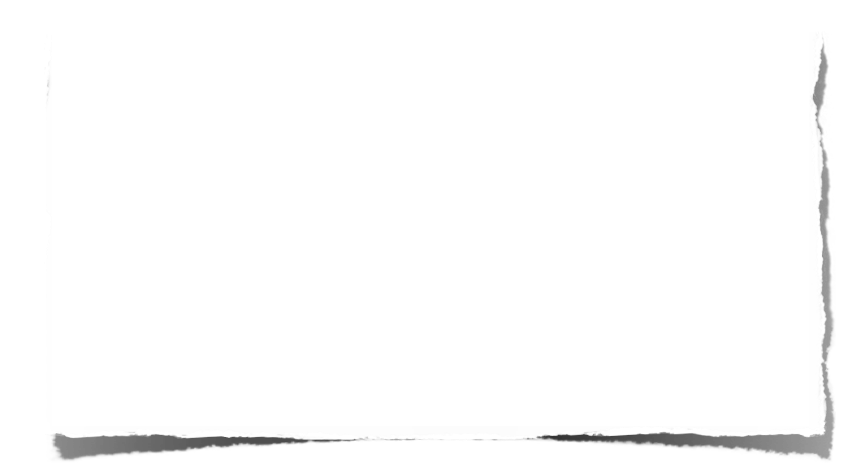 みことばの　なかで　いちばん　こころに　
のこった　ことを　フォーラムしよう
わたしが　けいけんしたことと　つなげて　フォーラムしよう
すくいの　みことばに　どのように　ふかく　
はいっていくのか　じっせんすることを　きめよう